Свойства степени с натуральными показателямиАлгебра 7 класс
Учитель математики Краузе Т.В.
Эпиграф урока
«Пусть кто-нибудь попробует вычеркнуть из математики степени,                            и он увидит,                  что без них далеко не уедешь».
М.В. Ломоносов
Михаил Васильевич Ломоносов (1711-1765)
первый русский учёный-естествоиспытатель мирового значения, энциклопедист, химик и физик, астроном, приборостроитель, географ, металлург, геолог, поэт, художник, историк, действительный член Академии наук и художеств, профессор химии.
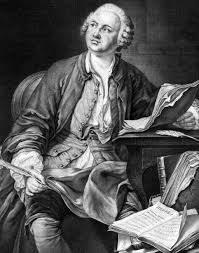 Примеры использования степени               в реальной действительности
В геометрии
S=a2
V=a3
Примеры использования степени               в реальной действительности
В физике
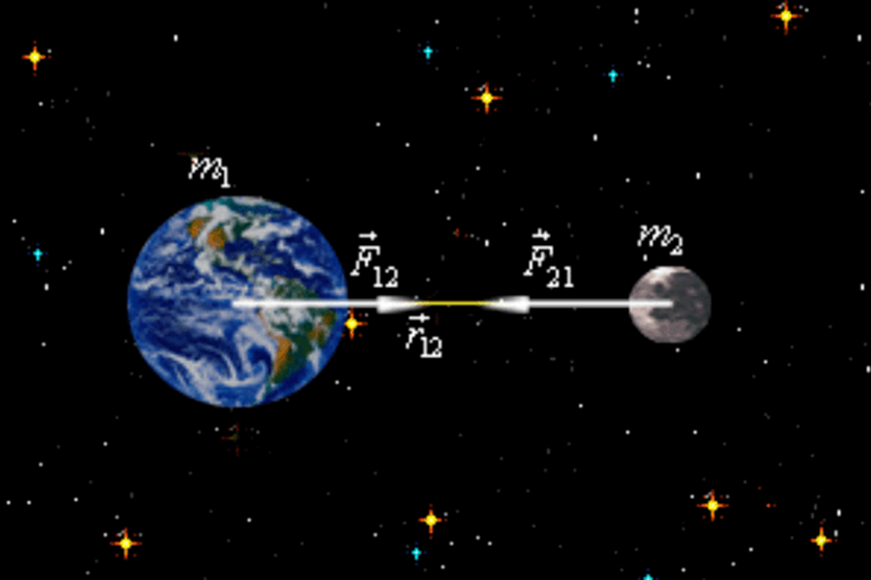 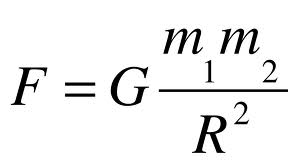 Закон всемирного тяготения
Примеры использования степени               в реальной действительности
В астрономии
Продолжительность обращения планет вокруг Солнца (и спутников                 вокруг планет)                                      связана с расстояниями                        от центра обращения степенной зависимостью: отношение R3/T2                                                    одинаково  для всех планетарных орбит.
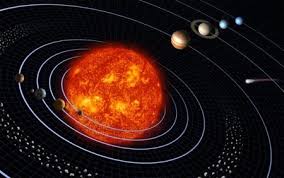 Третий закон 
Кеплера
Примеры использования степени               в реальной действительности
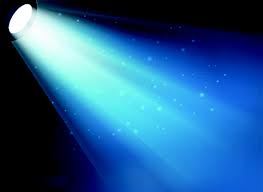 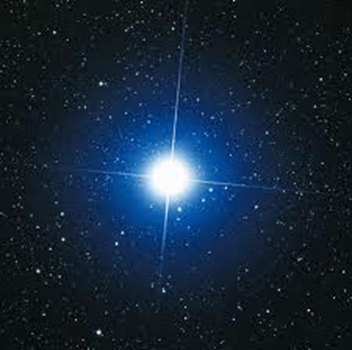 Электростатическое                  и магнитное взаимодействия,                   свет, звук ослабевают пропорционально   второй степени расстояния
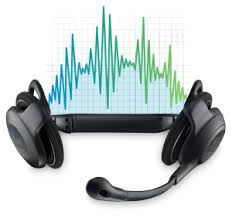 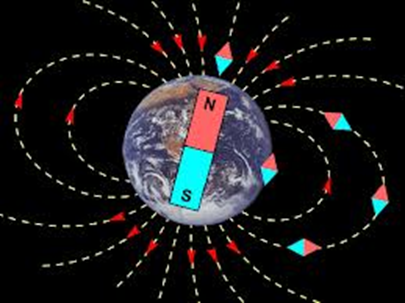 Примеры использования степени               в реальной действительности
Инженер, производя расчёты              на прочность, имеет дело                      с четвёртыми степенями,                                   а при других вычислениях  (например, диаметра паропровода) – –даже с шестой степенью.
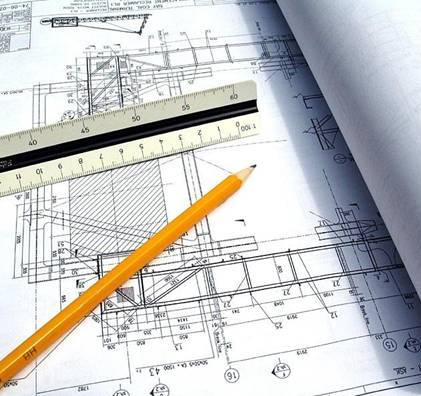 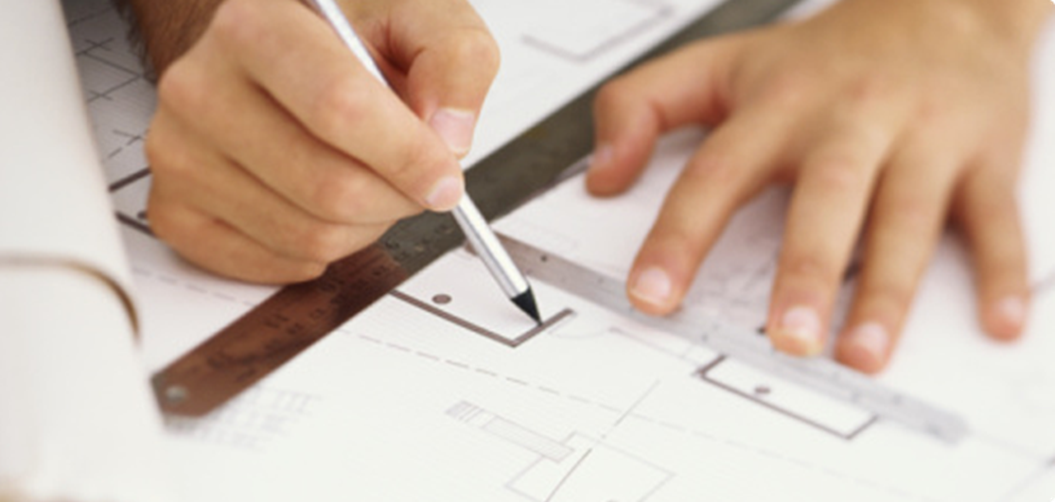 Примеры использования степени               в реальной действительности
Исследуя силу,                   с которой текучая вода увлекает камни, гидротехник наталкивается                         на зависимость              также шестой степени.
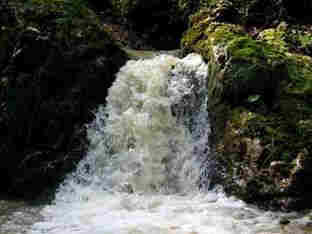 Примеры использования степени               в реальной действительности
Яркость нити накаливания                              в электрической лампочке растёт                   при белом калении                   с двенадцатой степенью температуры
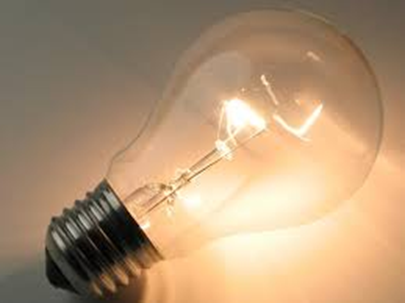 Примеры использования степени               в реальной действительности
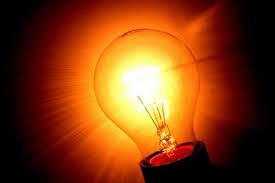 а при красном –                       – с тридцатой                      степенью                температуры
Ответы к заданиям блиц-опроса
I вариант
1 
-1
108
15
7   


II вариант
1 
1
1010
23
6
Критерии оценивания
Составь формулу:
а) a m • n
                                                 б) m + n
         1.   am ∙an            в) a m : n 
    2.  am : an            г) m  ̶  n
    3.   (am) n             д) m • n 
                                   е)  a m  ̶  n 
                                   ж) a m + n 
 
    Ответ: 1→ … , 2 → … , 3→…
ж
е
а
Заполни пропуски
Правило 1. При  умножении степеней                                       с одинаковыми основаниями основание оставляют прежним, а показатели  складывают.
 Правило 2. При  делении степеней                                    с одинаковыми основаниями основание оставляют прежним, а из показателя делимого вычитают показатель делителя .
Правило 3. При  возведении  степени                                    в степень основание оставляют прежним,                         а показатели перемножают.
Представьте выражение                           в виде степени:
a24
a9∙ a15=
b30∙ b=
c12∙ c ∙ c50=
d5 ∙ d19∙ d ∙ d45=
(a+b)6 ∙ (a+b)29 =
(cd) ∙(cd)37 ∙ (cd)12 =
b31
c63
d70
(a+b)35
(cd)50
Представьте выражение                           в виде степени:
m20
m25: m5=

n63: n9 : n18=

(p-q)72 :(p-q)8 :(p-q)=

(rs)45 :(rs) :(rs)11=
n36
(p-q)63
(rs)33
Представьте выражение                           в виде степени:
x56
(x7)8=

((x+y)15)6=

((uv)24)5=

((z2)3)5=
(x+y)90
(uv)120
z30
История развития                             понятия «степень»
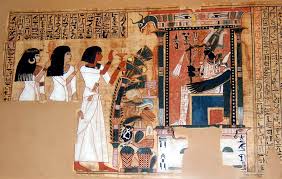 У математиков не сразу сложилось представление о возведении                         в степень как о самостоятельной операции, хотя в самых древних математических текстах Древнего Египта  и Междуречья встречаются задачи на вычисление степеней.
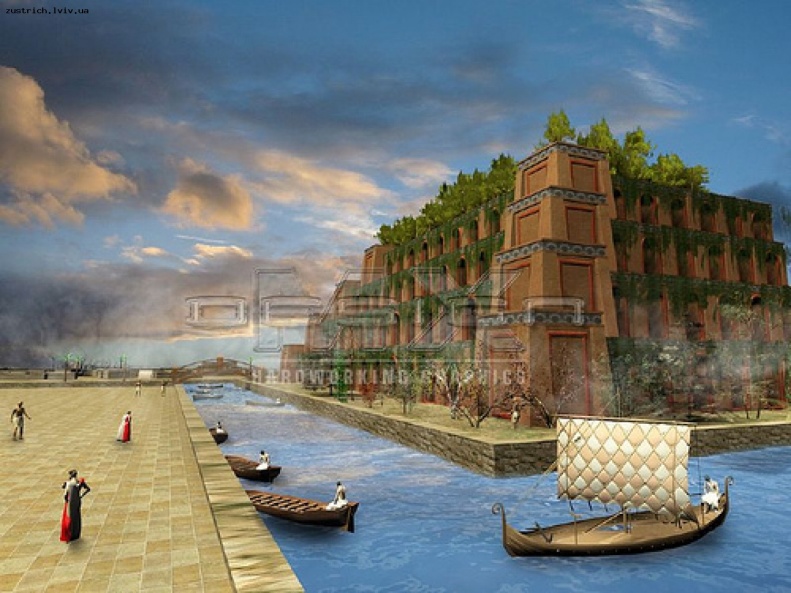 В III веке вышла книга греческого ученого Диофанта «Арифметика»
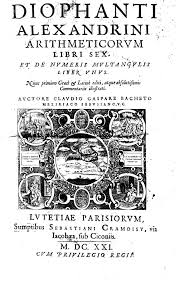 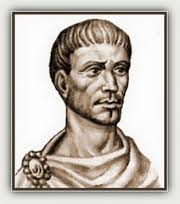 В своей знаменитой «Арифметике» Диофант Александрийский описывает первые натуральные степени чисел так:
«Все числа… состоят из некоторого количества единиц; ясно, что они продолжаются, увеличиваясь                                     до бесконечности. …среди них находятся: квадраты, получающиеся от умножения некоторого числа самого            на себя; это же число называется стороной квадрата, затем кубы,  получающиеся от умножения квадратов на их сторону, далее квадрато-квадраты —                                         от умножения квадратов самих на себя,                                  далее квадрато-кубы, получающиеся от умножения квадрата на куб его стороны,                                                      далее кубо-кубы — от умножения кубов самих на себя».
Символы, которые использовал Диофант                  для обозначения первых шести степеней неизвестного
x0
x3
x1
x4
x2
x5
Из практики решения более сложных алгебраических задач и оперирования               со степенями возникла необходимость обобщения понятия степени и расширения                его посредством введения в качестве показателя нуля, отрицательных                                    и дробных чисел.
Николай Орем (1323–1382 гг.)
Дробные показатели степени          и наиболее простые правила действий над степенями                                    с дробными показателями встречаются                                                    у французского математика Николая Орема                         в его труде                               “Алгоризм пропорций”.
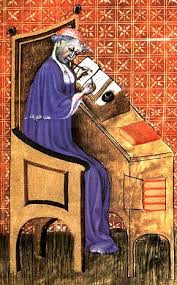 Никола Шюке (ХV век)
Французский математик и врач, бакалавр медицины, автор трактата по арифметике и алгебре                      «Наука о числе» (1484) 
(опубликованном только в 1848 г. в Лионе),                     смело ввёл не только нулевой,                                                                           но и отрицательный показатель степени.
 Он писал его мелким шрифтом сверху и справа 
от коэффициента.
 Алгебраическая символика Шюке приближалась                       к современной, кроме того, у него впервые встречаются термины «биллион», «триллион», «квадриллион».
Немецкие математики Средневековья
стремились ввести единое обозначение                            и сократить число символов. 
                                                                                 Книга Михаэля Штифеля                               «Полная арифметика» (1544 г.)                       сыграла в этом значительную роль.
Михаэль Штифель (1487-1567)
немецкий математик, один                из изобретателей логарифмов,  дал определение  a0=1                   и ввел название «показатель»                    (это буквенный перевод немецкого Exponent),                 причём подробно анализировал и целые,              и дробные показатели.
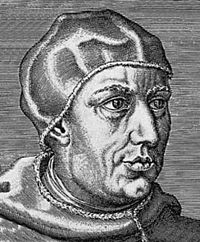 Франсуа Виет (1540-1603)
французский математик, основоположник символической алгебры, юрист по образованию                     и основной профессии,          ввел буквы для обозначения             не только переменных,                   но и их коэффициентов.                                                                          Он применял сокращения:                 N, Q, C – для первой, второй                и третьей степеней.
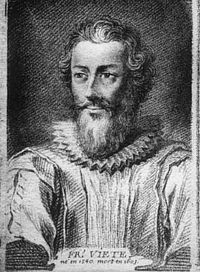 Симон Стевин (1548—1620)
нидерландский математик, механик  и инженер, обозначал неизвестную величину кружком,  внутри которого указывал показатели степени.             Стевин предложил называть степени  по их показателям - четвёртой, пятой и т.д. и отверг диофантовы составные выражения «квадрато-квадрат», «квадрато-куб»…
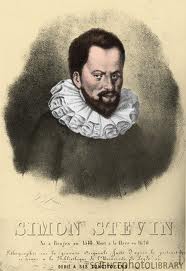 Альберт Жирар (1595-1632)
французский математик, 
живший и работавший               в Нидерландах, 
в своей книге                  «Новое изобретение 
в алгебре» (1629) использует 
такую форму записи:
 (2)17 вместо 172
.
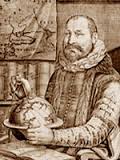 Рене Декарт (1596-1650)
(французский философ, математик, физик и физиолог) ввел в XVII веке современные обозначения степеней (a4, a5,…).                              Любопытно, что Декарт считал, что a∙a не занимает больше места, чем a2 и не пользовался этим обозначением при записи произведения двух одинаковых множителей.
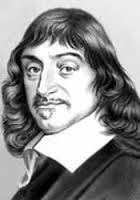 Готфрид Вильгельм Лейбниц               (1646-1716)
немецкий математик (физик, юрист, философ), применял знак a2, считая, что упор должен быть сделан на необходимость применения символики для всех записей произведений одинаковых множителей.
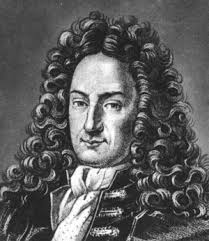 Современные определения                                 и обозначения степени с нулевым, отрицательным и дробным показателем берут начало                        от работ английских математиков Джона Валлиса                                                                                                          и Исаака Ньютона.
Джон Валлис, (Уоллис)  (1616-1703)
английский математик,                          сын священника,  феноменальный счётчик,   не получивший однако никакого математического образования, занимаясь самостоятельно.                                      Он впервые (в 1665 г.) подробно писал о целесообразности введения нулевого, отрицательных                                     и дробных показателей                               и современных символов.
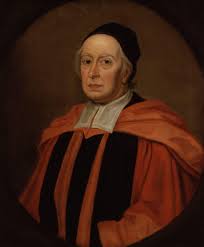 Исаак Ньютон (1643-1727)
английский физик, математик, механик       и астроном, завершивший дело Джона Валлиса.             Стал систематически применять новые символы, после чего они вошли в общий обиход.
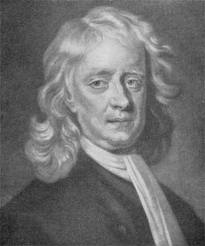 Литература
Глейзер Г.И. История математики в школе VII-VIII кл. Пособие для учителей. – М.: Просвещение, 1982. – 240 с.
Дидактические материалы по алгебре для 7 класса / Б.Г.Зив, В.А. Гольдич. – 2003. – 136 с.: ил.
Ершова А.П., Голобородько В.В., Ершова А.С. Самостоятельные и контрольные работы по алгебре и геометрии для 7 класса. – М.: Илекса, Харьков: Гимназия, 2001. – 96 с.
Перельман Я.И. Занимательная алгебра. – Д.: ВАП, 1994. – 200 с.